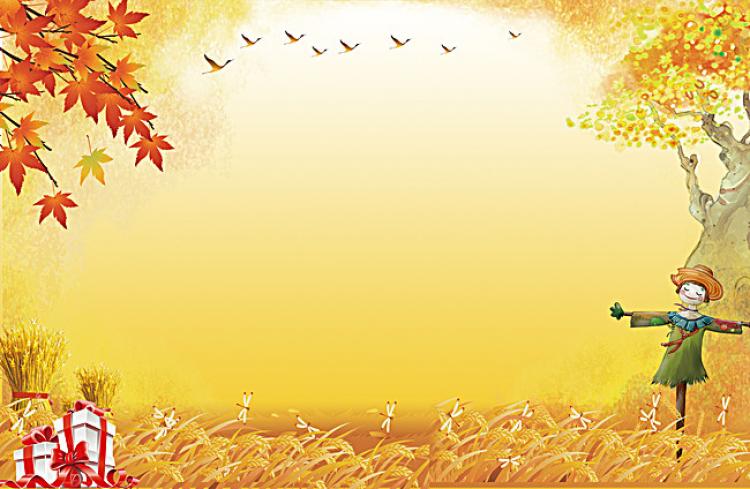 VĂN BẢN : SANG THU (HỮU THỈNH)
HOẠT ĐỘNG KHỞI ĐỘNG
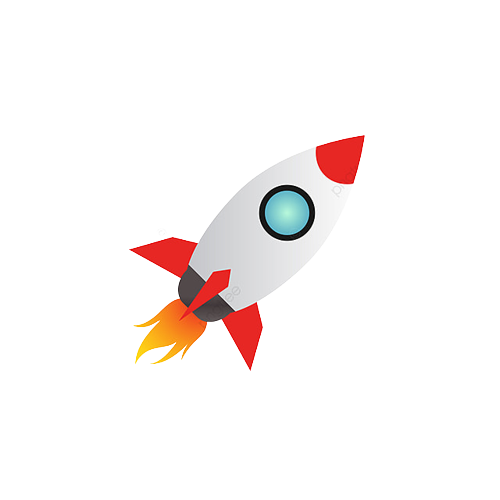 Xem video sau
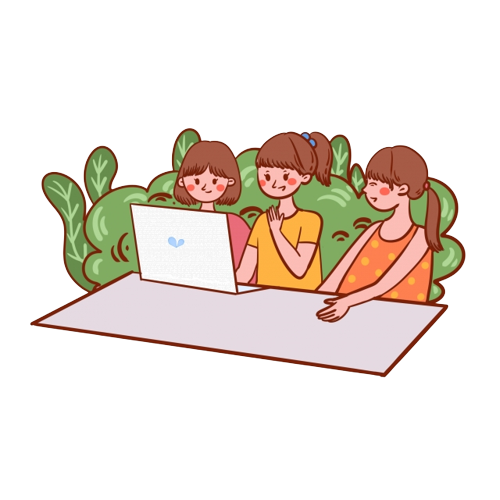 HOẠT ĐỘNG KHỞI ĐỘNG
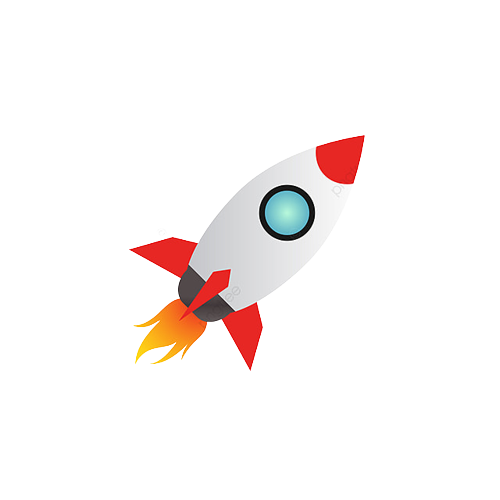 Đoạn đầu bài hát nhắc đến mùa thu Hà Nội với những hình ảnh nào? Cảm nhận của em về mùa thu khi nghe đoạn bài hát đó?
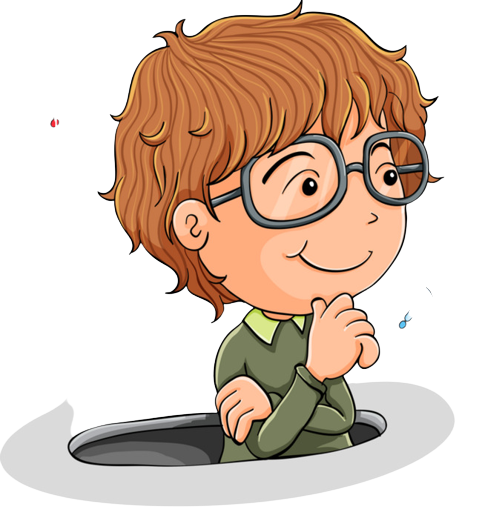 HOẠT ĐỘNG KHỞI ĐỘNG
1
Sang thu
HÌNH THÀNH KIẾN THỨC
2
LUYỆN TẬP
3
VẬN DỤNG
4
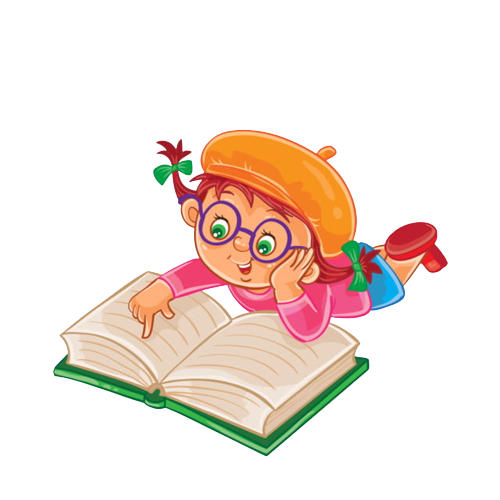 HÌNH THÀNH KIẾN THỨC
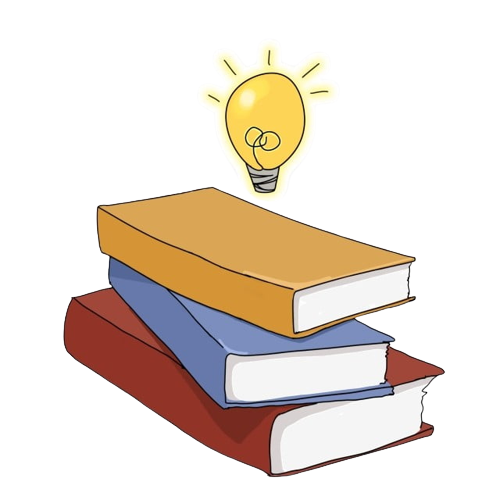 I. Trải nghiệm cùng văn bản
1. Tác giả
Nguyễn Hữu Thỉnh
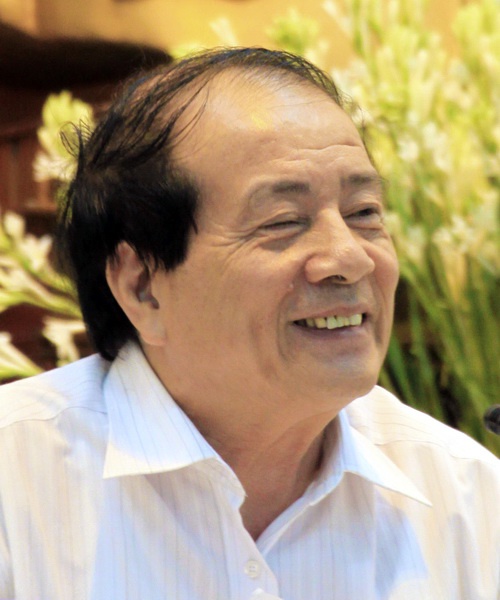 Tam Dương- Vĩnh Phúc
1942
Là nhà thơ trưởng thành trong thời kì kháng chiến chống Mĩ.
Thơ của Hữu Thỉnh chân thật, cảm xúc tinh tế, có nhiều tìm tòi,suy ngẫm chiêm nghiệm.
I. Trải nghiệm cùng văn bản
2. Tác phẩm
a. Hoàn cảnh sáng tác
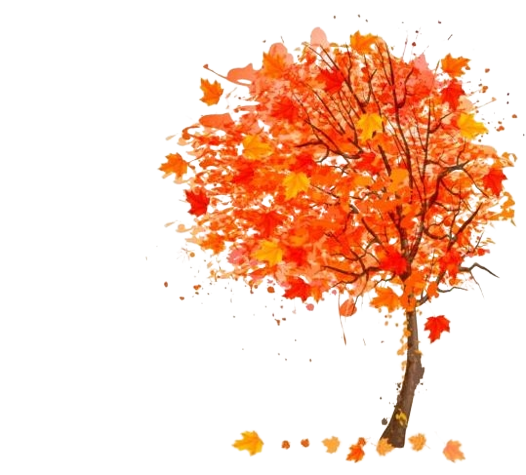 Bài thơ được sáng tác năm 1976, in lần đầu năm 1977 trên báo văn nghệ.
b. Xuất xứ
Bài thơ được rút từ tập thơ Từ chiến hào đến thành phố.
I. Trải nghiệm cùng văn bản
2. Tác phẩm
c. Thể loại, bố cục
Thể thơ
Năm chữ
Khổ 1: Tín hiệu mùa thu
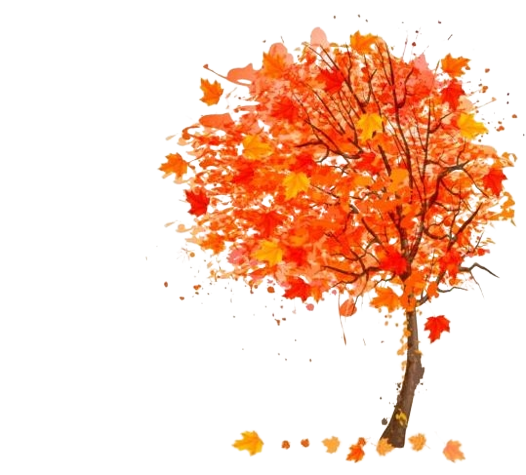 Bố cục
Khổ 2: Quang cảnh đất trời sang thu
Khổ 3: Sự thay đổi âm thầm trong lòng cảnh vật.
d. Phương thức biểu đạt
Biểu cảm + miêu tả
PHIẾU HỌC TẬP 01 
(Hoàn thành trước tiết học)
Nhiệm vụ: HS đọc khổ 1 của văn bản và trả lời các câu hỏi sau:
a. Nhà thơ nhận ra tín hiệu của sự chuyển mùa qua dấu hiệu nào và bằng những giác quan nào?
b. Tại sao ở đây tác giả không dùng từ “bay”, “lan” mà lại dùng “phả”?
c. Nghệ thật và nội dung trong câu 3 và tác dụng của nó? 
d. Trước sự giao mùa của đất trời, nhà thơ Hữu Thỉnh đã bộc lộ tâm trạng gì? Tâm trạng ấy được thể hiện qua những từ ngữ nào?
II. Suy ngẫm và phản hồi
1. Khổ 1: Tín hiệu báo thu về
Tín hiệu của sự chuyển mùa bình dị gần gũi: từ ngọn gió se mang theo hương ổi.
Cảm nhận của xúc giác: Làn gió heo may mang theo cái se se lạnh, mang đến không khí điển hình của mùa thu
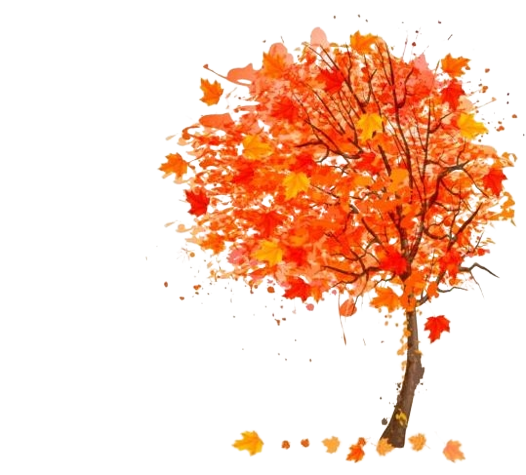 Bức tranh sang thu được nhà thơ cảm nhận bằng những gì vô hình (hương ổi), cái mờ ảo (màn sương) và không gian  hẹp (ngõ).
Trước khoảnh khắc giao mùa nhà thơ thốt lên :
"Hình như thu đã về”
=> Bằng  các giác quan: khứu giác, xúc giác và thị giác, nhà thơ cảm nhận sự biến đổi của đất trời lúc sang thu bằng một tâm hồn tinh tế,  gắn bó với cuộc sống làng quê
PHIẾU HỌC TẬP 02 
(Hoàn thành trước tiết học)
Nhiệm vụ:
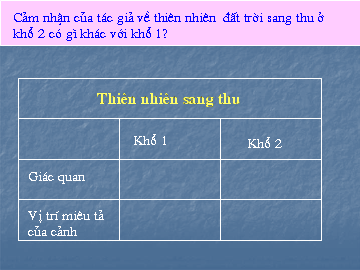 II. Suy ngẫm và phản hồi
2. Khổ 2: Quang cảnh đất trời sang thu
Sông lúc vào thu không còn chảy dữ dội như những ngày hè mà  “dềnh dàng”, êm ả.
Đối lập với hình ảnh dòng sông là hình ảnh : Chim bắt đầu vội vã
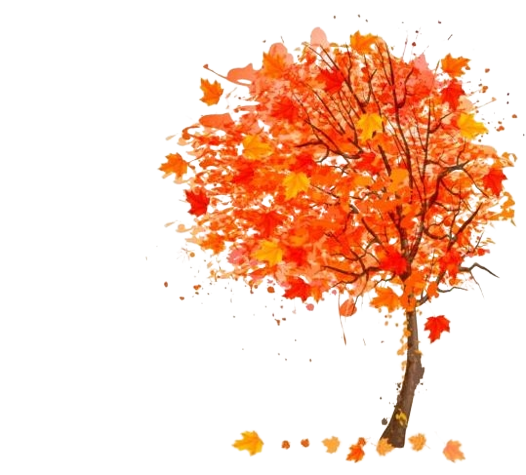 Hình ảnh : đám mây màu hạ vắt nửa mình sang thu
=> Bức tranh thiên nhiên sang thu đẹp, quyến rũ, lòng người ngây ngất
II. Suy ngẫm và phản hồi
3. Khổ 3: Những suy nghĩ, triết lí về cuộc đời và con người
Những biến chuyển của thiên nhiên
Hai câu thơ cuối có hai tầng ý nghĩa: Nghĩa thực và nghĩa ẩn dụ
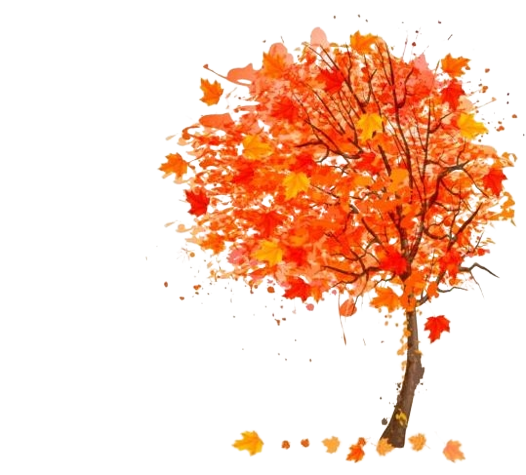 => Ý nghĩa triết lý: Khi con người đã từng trải thì cũng vững vàng hơn trước những tác động bất thường của ngoại cảnh, của cuộc đời.
III. Tổng kết
1. Nghệ thuật
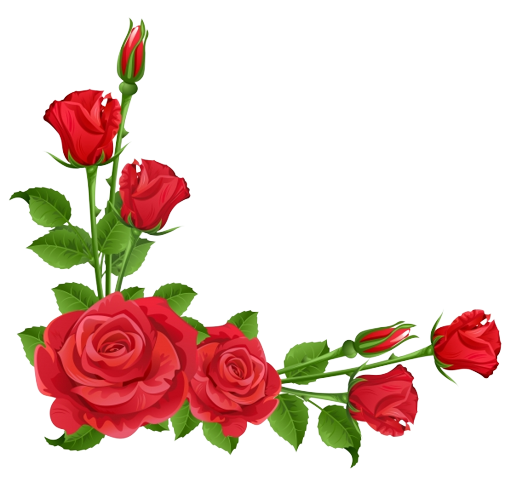 Thể thơ năm chữ, âm điệu nhẹ nhàng, tha thiết.
Từ ngữ giàu hình ảnh gợi cảm.
Nhân hoá ẩn dụ liên tưởng.
IV. Tổng kết
2. Nội dung
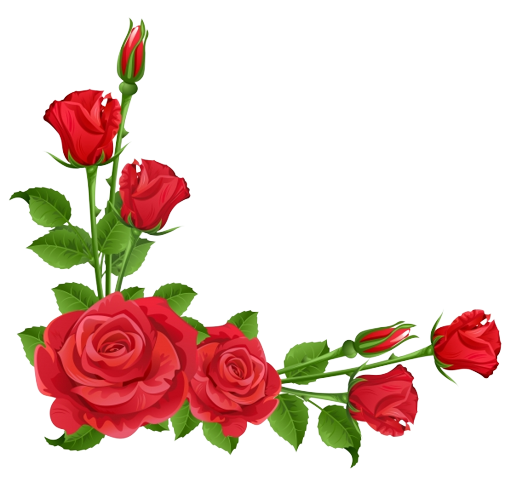 Những cảm nhận tinh tế của nhà thơ về vẻ đẹp của thiên nhiên trong khoảnh khắc giao mùa
Qua đó bộc lộ tình yêu thiên nhiên tha thiết, sự quan tâm đến cuộc sống con người, đất nước của nhà thơ.
LUYỆN TẬP
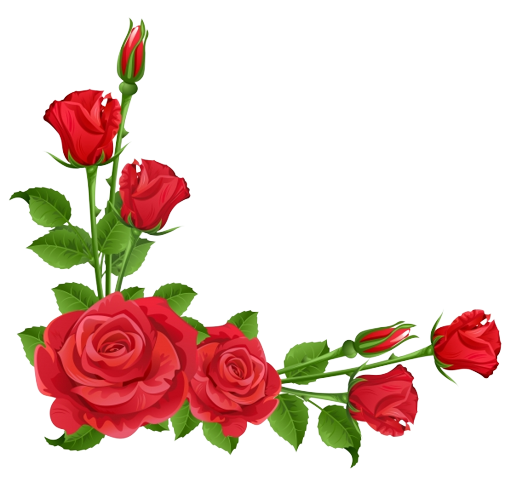 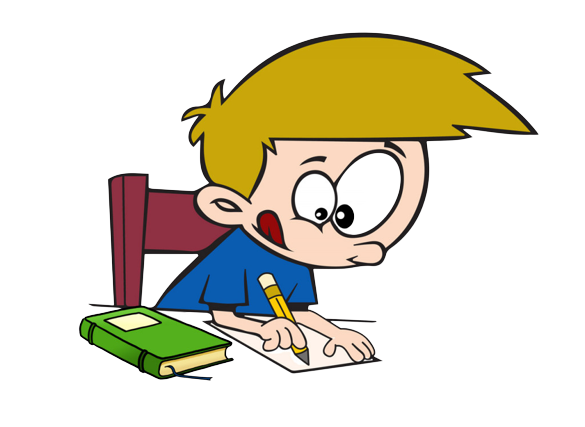 Nhiệm vụ 1
Trò chơi ô chữ
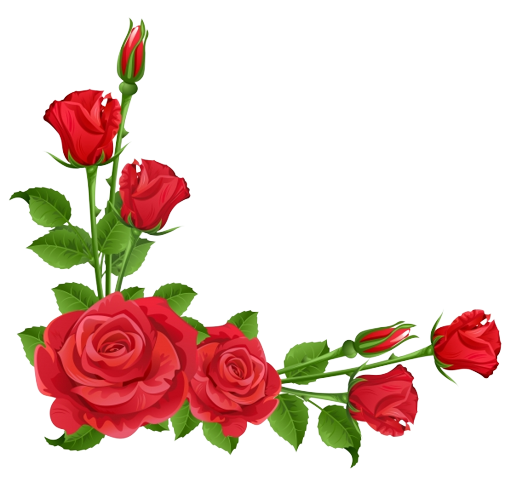 Luật chơi:
HS tìm ra 6 từ hàng ngang và 1 từ khóa. Gv gọi lần lượt HS xung phong chọn từ hàng ngang. Mỗi hàng ngang tương ứng với một câu hỏi, trả lời đúng được 10 điểm. HS trả lời đúng từ chìa khóa bất cứ lúc nào, trả lời đúng giành chiến thắng, trả lời sai mất quyền chơi.
Trò chơi “TRÒ CHƠI Ô CHỮ”
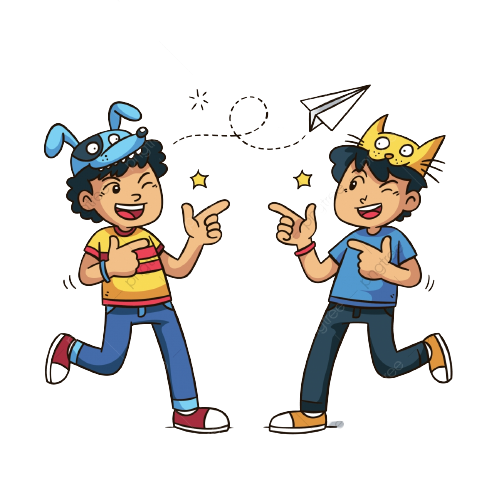 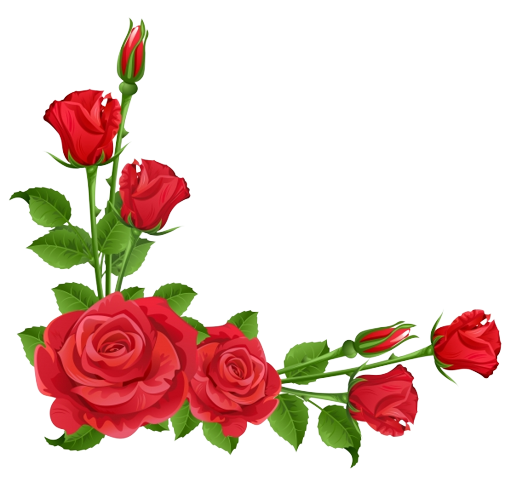 Trò chơi ô chữ
Từ Khóa
M
1
2
Ù
A
3
T
N
Ê
G
N
Ồ
N
N
T
S
N
M
B
H
U
A
H
Ơ
Ấ
Ư
Y
N
Â
H
T
Ơ
U
H
H
Ó
Ờ
Ổ
Ấ
N
T
H
G
G
U
A
I
4
H
5
U
6
1
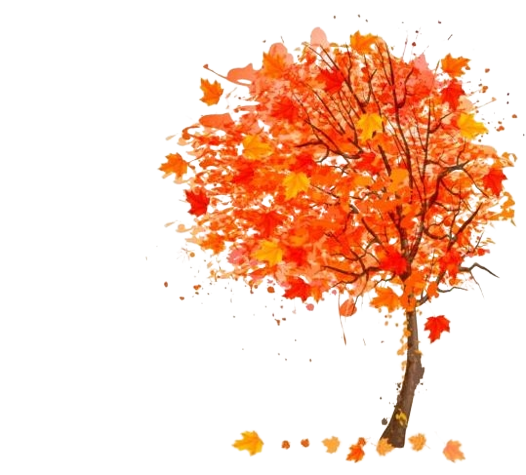 Từ diễn tả tâm trạng của nhà thơ qua câu: “Hình như thu đã về”?
2
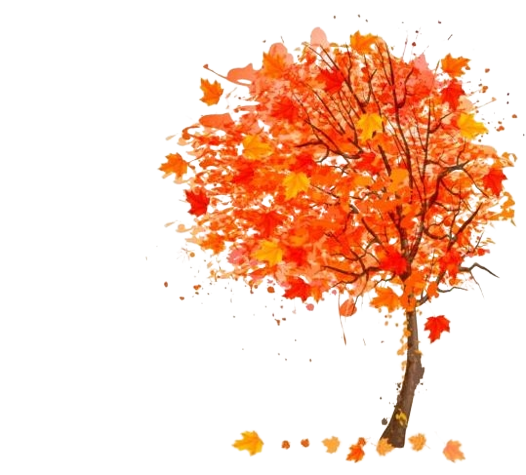 Tác giả cảm nhận mùa thu bắt đầu từ hương vị gì?
3
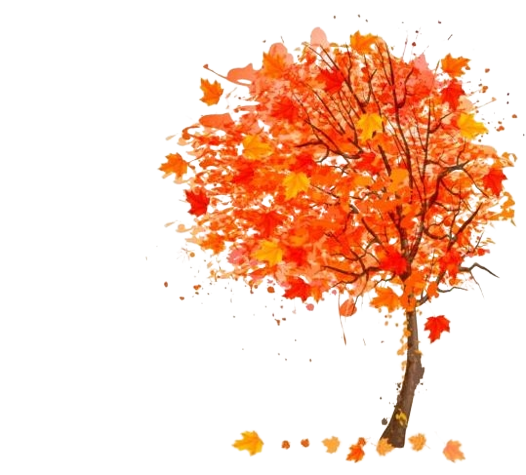 Từ “bỗng” thể hiện trạng thái cảm xúc này?
4
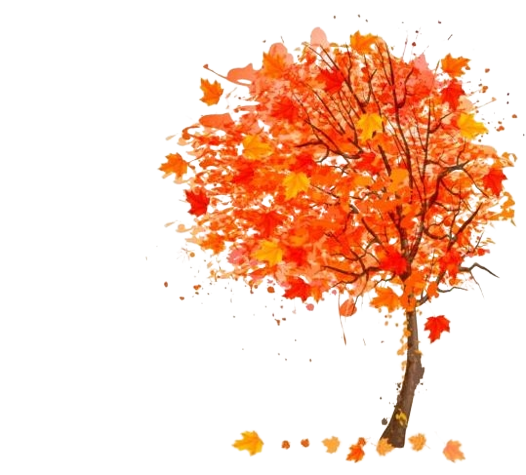 Từ cuối hạ sang đầu mùa thu gọi là gì?
5
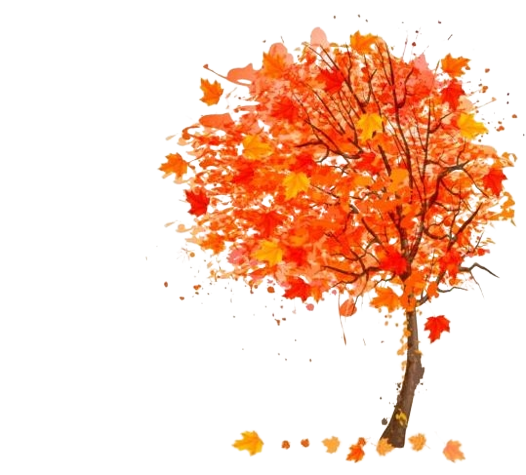 Biện pháp nghệ thuật được dùng nhiều trong bài thơ?
6
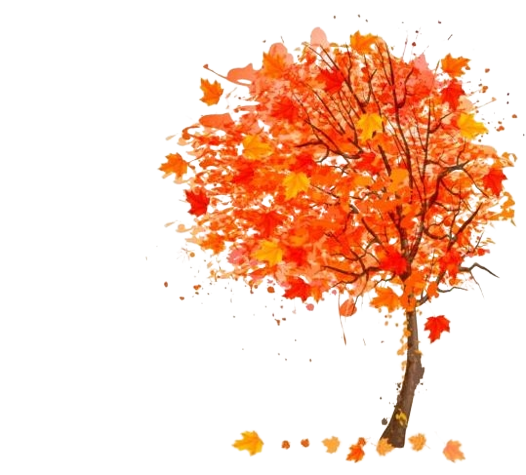 Công việc Hữu Thỉnh từng làm trong quân đội?
LUYỆN TẬP
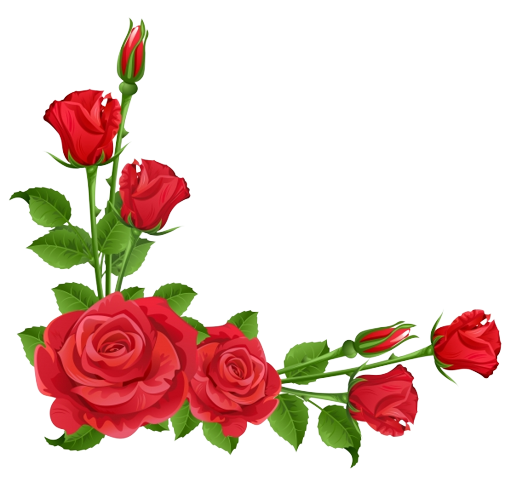 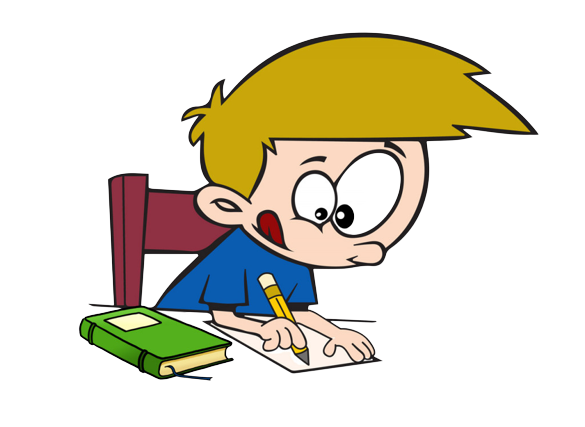 Nhiệm vụ 2: Viết đoạn văn khoảng 5 – 7 câu nêu cảm nhận của em về khoảnh khắc đất trời sang thu trong bài thơ “Sang thu” (Hữu Thỉnh).
Rubrics đánh giá đoạn văn
VẬN DỤNG
Hoạt động cá nhân
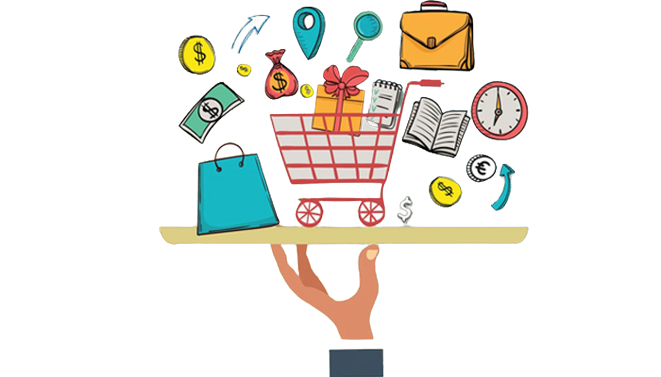 1)  Cảm nhận mùa thu sang ở quê hương em?
2) Sưu tầm các đoạn thơ, bài thơ viết về mùa thu?
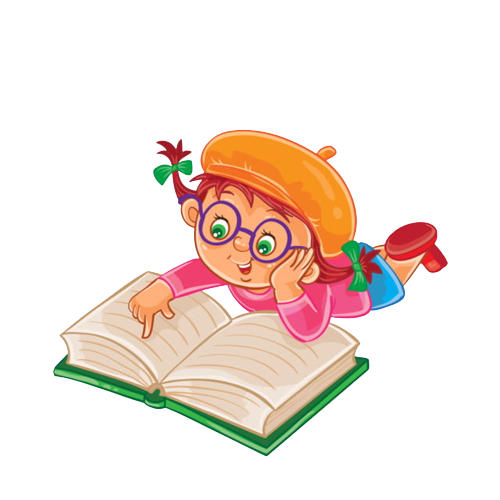 HƯỚNG DẪN TỰ HỌC
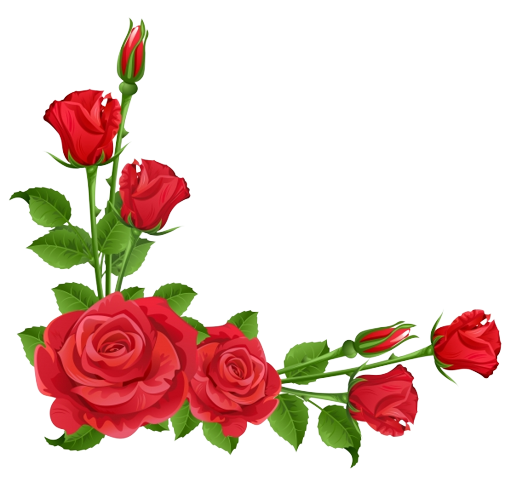 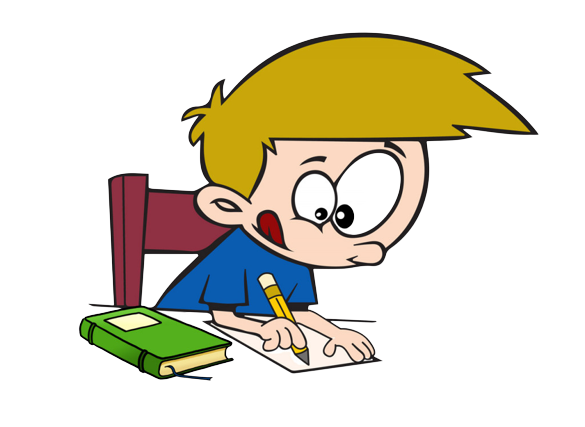 - Vẽ sơ đồ tư duy về các đơn vị kiến thức của bài học.
- Tìm đọc các tác phẩm khác của Hữu Thỉnh.
- Chuẩn bị: bài đọc Ông Một